The responses to our survey
Presented by: Navani, Joseph, Emma
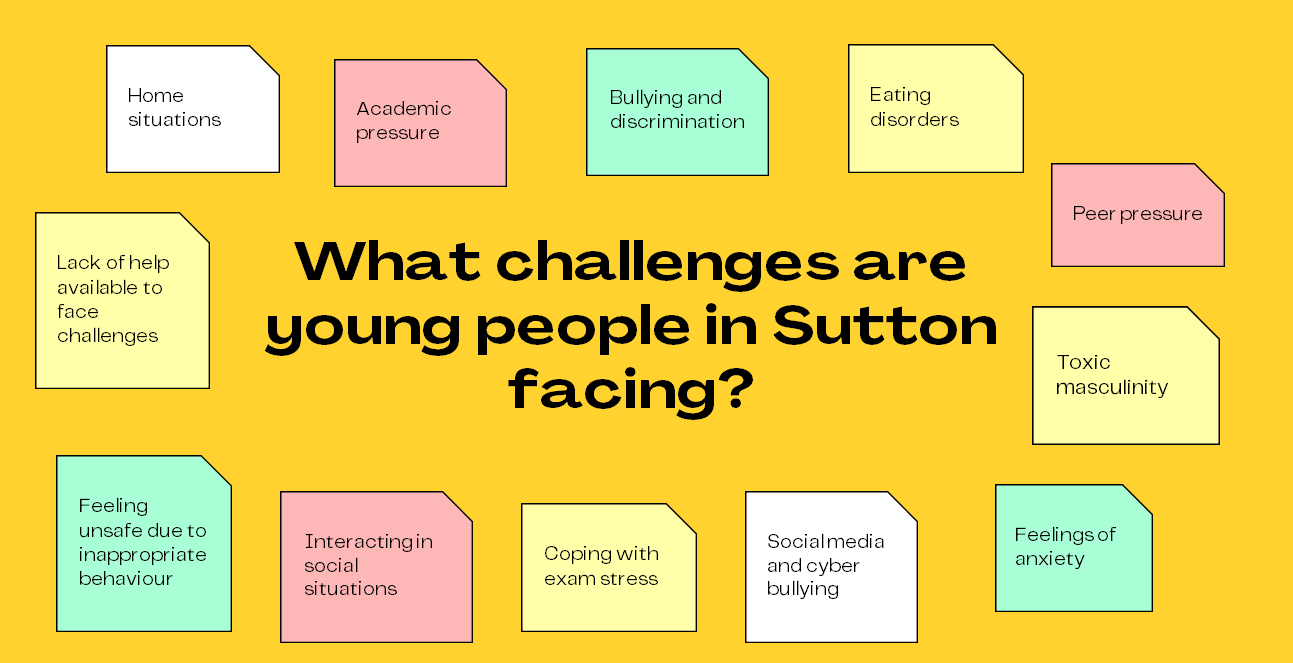 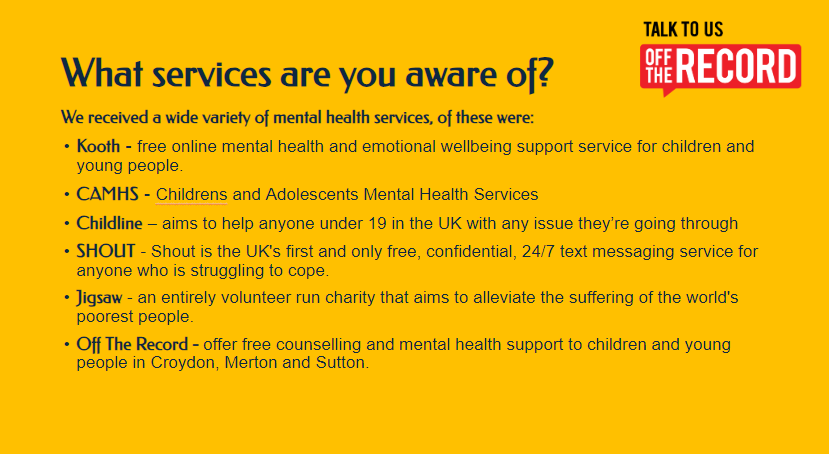 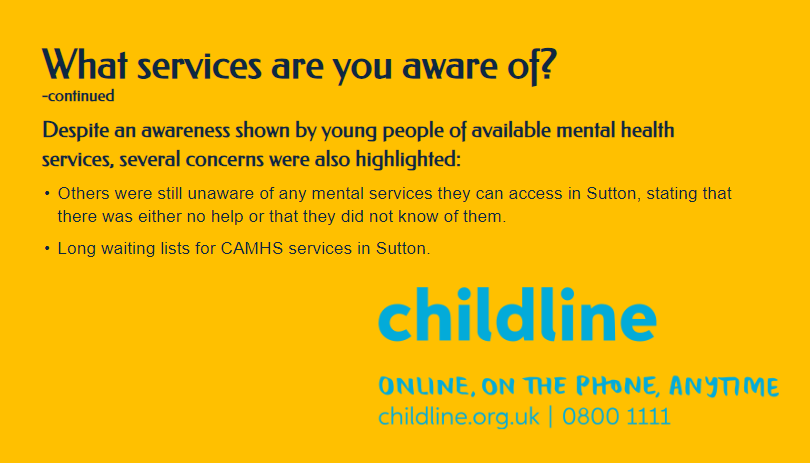 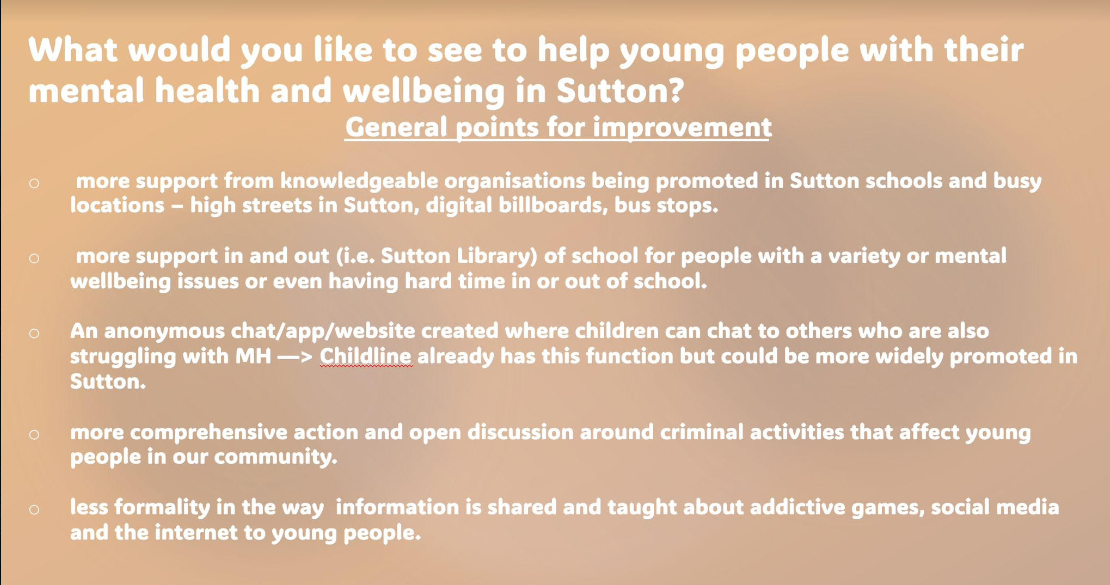 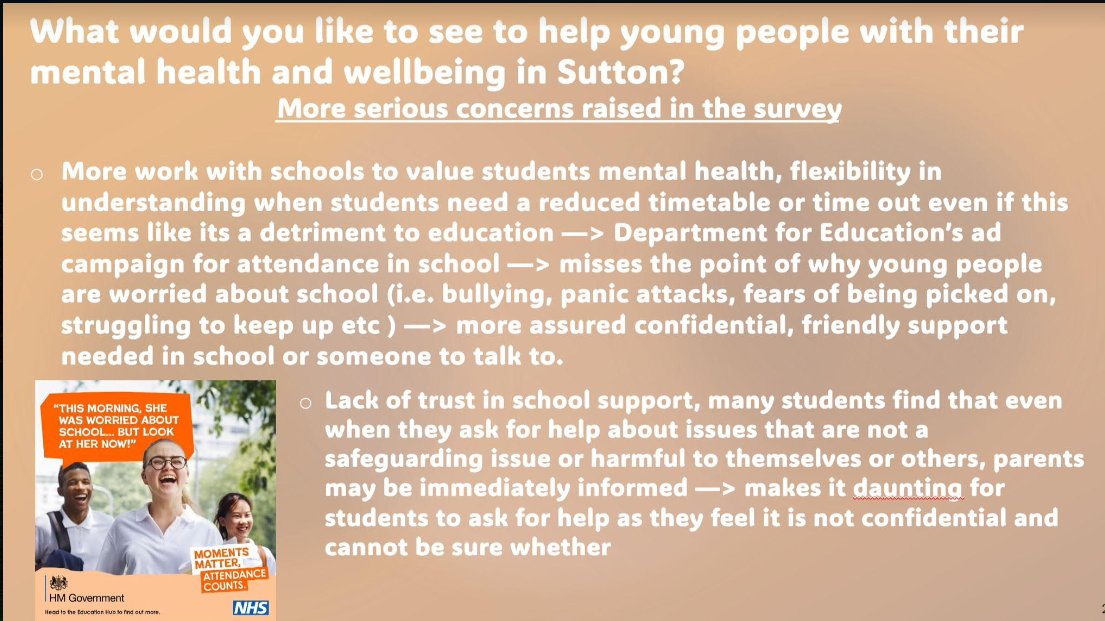